[Speaker Notes: Chapter 16: Mental Health]
Chapter 16Mental Health
[Speaker Notes: Chapter 16: Mental Health]
Introduction
Mental health
Medical illness and psychiatric disorders
Two-thirds of 9-1-1 calls are for medical situations; one-third are for psychiatric/behavioral issues
As a community paramedic, you have time to:
Perform a detailed patient assessment
Develop a health care relationship with patient
[Speaker Notes: Lecture Outline 

I. Introduction
A. 	Mental health
1. 	One of the greatest challenges you will face as a community paramedic is the close relationship between medical illness and psychiatric disorders.
2.	At time of dispatch, roughly two-thirds of 9-1-1 calls are for medical situations and roughly one-third are for psychiatric and behavioral issues.
3.	The more we learn about our patients, the more likely we are to see that the patient’s mind and body are inseparable parts of a whole person. 
a.	A patient with diabetes may have a major depressive disorder that impairs his or her ability to comply with insulin management.
b.	A patient with schizophrenia may be experiencing involuntary muscle contractions after starting a new medication to manage hypertension.
As a community paramedic, you have the advantage of having significantly more time to perform a detailed patient assessment and develop a professional health care relationship with the patient. 
a.	Taking your time is important when dealing with psychiatric disorders. 
b.	You will work to navigate the patient toward self-care and management.]
A Brief History of Mental Health (1 of 7)
Negative view of mental illness
Ancient cultures associated psychiatric disorders with evil spirits and demons.
Negative moral judgments persist.
Examples: 
Homeless man muttering to himself
Patients struggling with alcohol and drug addiction
[Speaker Notes: Lecture Outline

II. A Brief History of Mental Health
A. 	Negative view of mental illness
1. 	Ancient Chinese, Hebrew, Egyptian, Greek, and Roman societies associated psychiatric disorders and abnormal behavior with evil spirits and demons.
a. 	People affected by psychiatric disorders were deemed “possessed,” and emphasis was placed on a lack of morality and character. 
2. 	Unfortunately, people with psychiatric disorders today are still subject to negative moral judgments. 
a. 	Example: A person who is homeless and sitting on the corner, muttering, unkempt, possibly in the midst of a schizophrenia crisis, is all but invisible to passersby. 
b.	Moral judgment is still evident with patients struggling with alcohol and drug addiction, who may be viewed by some in society as lacking in willpower.]
A Brief History of Mental Health (2 of 7)
Freud and the birth of psychiatry
Austrian neurologist Sigmund Freud 
Distinct levels of awareness 
Conscious and unconscious mind
Unconscious mind accessed in therapy or during dreams when rational mind is not engaged
His work marks the birth of modern psychology.
[Speaker Notes: Lecture Outline

B. 	Freud and the birth of psychiatry
1. 	The Austrian neurologist Sigmund Freud (1856–1939) was intrigued by the causes of behavior in humans.
2.	His ideas changed how personality development is viewed and how inner psychological conflict is discussed and treated.
3.	Freud held that we have distinct levels of awareness about our external and internal lives. 
a.	Beyond our conscious mind, there is a deeper layer to who we are—a vast storehouse of memories, feelings, daydreams, fantasies, hopes, fears, and experiences. 
b.	This information is often “filed away” before we develop mature, rational minds or is absorbed so quickly during traumatic events that we do not have adequate time to process the emotions. 
4.	Freud believed this information resides in the unconscious mind, which can be accessed only with a great deal of effort—in therapy or during dreams when the rational mind is not engaged. 
a.	Example:  The military veteran who has returned from combat deployment may access the unconscious mind during flashbacks and distressing nightmares as his or her mind works to process the trauma of war.
5.	Freud’s work marks the birth of modern psychology  and offers a window of understanding into some of the most complex psychotic disorders.]
A Brief History of Mental Health (3 of 7)
Modern neuroscience
Neurophysiology, brain imaging, and genetics have expanded our understanding of the mind.
Frontal lobe: responsible for executive functioning “rational mind”
Temporal lobes: help to process our sense of hearing and place regulatory roles in speech
[Speaker Notes: Lecture Outline

C. 	Modern neuroscience
1.	Modern research in neurophysiology, brain imaging, and genetics has expanded our understanding of the mind.
a.	The areas of the frontal lobe are responsible for executive functioning, or what we sometimes call the “rational mind”; these areas:
	i.	Mediate our emotions
	ii.	Control our judgments
	iii.	Monitor our behaviors
b.	The temporal lobes help to control and process our sense of hearing and place regulatory roles in speech.]
A Brief History of Mental Health (4 of 7)
Magnetic resonance imaging (MRI) 
Frontal and temporal lobes
Patient without and with schizophrenia
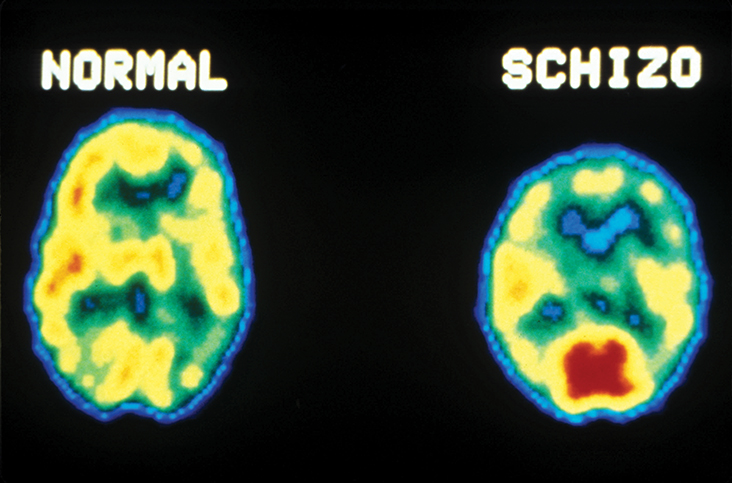 © Science Source/Getty.
[Speaker Notes: Lecture Outline 

2.	Functional magnetic resonance imaging (MRI) of the frontal lobes and temporal lobes of patients with schizophrenia shows hyperactivity when compared to MRI of the brains of patients without schizophrenia. 
3.	This hyperactivity may help to illuminate why the hallmarks of schizophrenia include:
a.	Disordered thinking
b.	Auditory hallucinations
c.	Disorganized speech]
A Brief History of Mental Health (5 of 7)
History of mental health treatment in United States
Until early 19th century persons with psychiatric disorders were housed in asylums, jails, poorhouses.
Late 19th century: all of the asylums were closed and dedicated psychiatric hospitals were built
[Speaker Notes: Lecture Outline

D. 	A history of mental health treatment in the United States
1.	Until the early 19th century, the United States followed Europe’s pattern of housing persons with psychiatric disorders in asylums, jails, and poorhouses.
2.	Following investigations of the inhumane and uncivilized treatment of patients in asylums, activists led efforts to establish psychiatric hospitals dedicated to the professional care of patients with psychiatric disorders.
3. 	By the late 19th century, all of the asylums were closed and dedicated psychiatric hospitals were built across the United States.]
A Brief History of Mental Health (6 of 7)
History of mental health treatment in United States (cont’d)
As a result of deinstitutionalization, jails and prisons now play a central role in contemporary response to psychiatric disorders.
[Speaker Notes: Lecture Outline

4.	That emphasis on treatment has since been reversed. Jails and prisons now play a central role in the contemporary response to psychiatric disorders. 
a.	By 2016, psychiatric beds numbered only 35,000, and 10 times more patients with psychiatric disorders were in prisons than in state hospital beds.
b.	The driving force behind this dramatic shift can be summed up in one word: deinstitutionalization.]
A Brief History of Mental Health (7 of 7)
History of mental health treatment in United States (cont’d)
1950s: Discovery of chlorpromazine (Thorazine) and other antipsychotics
Now it is difficult to find inpatient care for patients with addiction, psychiatric disorders, and underlying physical illness.
[Speaker Notes: Lecture Outline

5.	Following the discovery of chlorpromazine (Thorazine) and other antipsychotics in the 1950s, public policy shifted to emphasize:
a.	The use of medications
b.	In-community treatment 
6.	Mental health and health care professionals are familiar with the difficulty of finding inpatient care for the “revolving door” patient who is socially isolated and requires help with:
a.	Addiction
b.	Psychiatric disorders
c.	Underlying physical illness
7.	Finding ways to make effective treatment referrals and to ensure an integrated network of care for patients with psychiatric disorders is among the most difficult challenges facing community paramedics.]
Psychiatric Disorders (1 of 3)
Behavior
The patient’s activities that we can observe
The cause of abnormal behavior could be from:
Stress
Medical illness
Use of alcohol or drugs
Psychiatric disorder
[Speaker Notes: Lecture Outline

III. Psychiatric Disorders
A. 	Behavior
1.	Behavior is defined as the way a person acts or responds outwardly—the patient’s activities that we can observe.
2.	Community paramedics must be careful to not make premature conclusions about their patients’ internal life from the external signs they present.
3.	It can be difficult to tell, particularly when a person is in crisis, if the cause of abnormal behavior is:
a.	Stress
b.	Medical illness
c.	Use of alcohol or drugs
Psychiatric disorder
4.	As experienced emergency medical services (EMS) providers, community paramedics are familiar with the confusion experienced by:
a.	A patient with diabetes whose blood glucose is too low 
b.	A patient who has consumed too much alcohol or mind-altering drugs
c.	A patient with Alzheimer disease]
Psychiatric Disorders (2 of 3)
Psychiatric emergencies
Identifying a psychiatric emergency is based on the level of agitation and violent behavior toward self or others.
Safety of any scene can deteriorate
As a community paramedic, you need to be alert to signs of imminent behavioral change.
[Speaker Notes: Lecture Outline

B. 	Psychiatric emergencies
1.	The threshold for identifying a psychiatric emergency is based on the level of agitation, violence, or uncooperative behavior that poses a threat to self or others.
2.	The safety of any scene can deteriorate rapidly and a patient’s condition can change rapidly—certainly from visit to visit.
3.	As a community paramedic, you need to be alert to the signs of imminent behavioral change, even violence.]
Psychiatric Disorders (3 of 3)
Chronic psychiatric disorders
Community paramedics are most likely to encounter:
Schizophrenia
Major depressive disorder
Bipolar disorder
Obsessive−compulsive disorder (OCD)
[Speaker Notes: Lecture Outline

C. 	Chronic psychiatric disorders
1.	Chronic psychiatric disorders tend to persist over a long period—in some cases, for the entire life span of the patient.
2.	Although most psychiatric disorders have the potential to become chronic, the chronic psychiatric disorders that community paramedics are most likely to encounter include:
a.	Schizophrenia
b.	Major depressive disorder
c.	Bipolar disorder
d.	Obsessive-compulsive disorder (OCD)
3.	A patient’s chronic psychiatric disorder may not be evident or present all the time.
4.	Treatment options for the patient with a chronic psychiatric disorder may not be readily available because of:
a.	Lack of resources
b.	Prohibitive cost
Lack of accessibility
Limited program capacity]
Classifying Psychiatric Disorders (1 of 2)
Diagnostic and Statistical Manual of Mental Disorders 
Now in its 5th edition (DSM-5)
Compendium published, in common language, all psychiatric disorders
[Speaker Notes: Lecture Outline

IV. Classifying Psychiatric Disorders
A. 	Diagnostic and Statistical Manual of Mental Disorders
1.	We classify psychiatric disorders based on definitions of the signs and symptoms of abnormal conditions. These definitions are continually tested, debated, and revised through scientific research to incorporate new evidence.
2.	The result of this effort is the Diagnostic and Statistical Manual of Mental Disorders (DSM), now in its fifth edition (DSM-5).
3.	This nearly 1,000-page compendium published by the American Psychiatric Association lists, in common language, all psychiatric disorders, along with:]
Classifying Psychiatric Disorders (2 of 2)
DSM-5
Also lists symptoms
Descriptions of disorders
Criteria for diagnosis
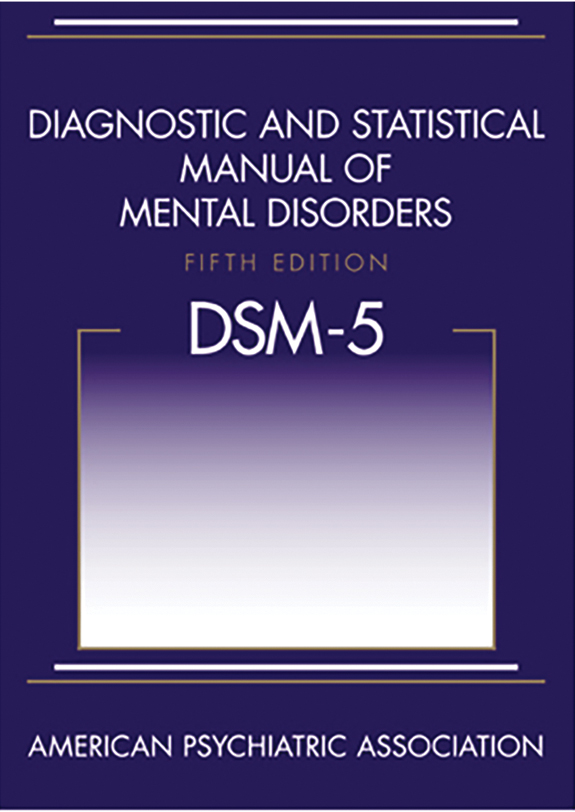 Reprinted with permission from the Diagnostic and Statistical Manual of Mental Disorders, Fifth Edition, (Copyright © 2013). American Psychiatric Association. All Rights Reserved.
[Speaker Notes: Lecture Outline 

3.	This nearly 1,000-page compendium published by the American Psychiatric Association lists, in common language, all psychiatric disorders, along with:
a.	Symptoms
b.	Descriptions of the psychiatric disorder
c.	Criteria for diagnosis 
4.	DSM-5 addresses common features of some psychiatric disorders—cross-cutting symptoms, or symptoms that may not fit neatly into a single diagnosis, but “cut across” several psychiatric disorders.
a.	Diagnostic categories are created solely for the convenience of health care providers.
b.	Knowing the patient as a person is more important than checking off the boxes of a diagnosis or fitting that person into a category.]
Medical Versus Mental Causes of Psychiatric Symptoms (1 of 2)
Signs/symptoms that imply a medical condition as driver of a psychiatric disorder:
Loss of memory
Severe headache
Muscle weakness
Heat intolerance
[Speaker Notes: Lecture Outline

V. Medical Versus Mental Causes of Psychiatric Symptoms
A. 	Causes of psychiatric symptoms
1.	Signs and symptoms that appear to signify psychiatric disorders, such as hallucinations, may sometimes be the result of a medical condition.
2.	Because the physiologic effects of medical diseases can produce or mimic psychiatric disorders, it is important to treat the whole person—mind and body— rather than simply assuming the problem stems only from the patient’s mind.
3.	Start by taking a thorough medical history and performing a physical examination of the patient.
a.	Recognize that a psychiatric disorder may be nonsymptomatic at the time of the first patient assessment, as some psychiatric disorders develop slowly over time.
b.	During the interview, ask the patient about psychiatric disorders and any past treatment.
4.	Signs and symptoms that imply an emergent medical condition as the primary driver of a psychiatric disorder and require activation of EMS for rapid transport include: 
a.	Loss of memory
b.	Severe headache
c.	Muscle weakness
d.	Heat intolerance]
Medical Versus Mental Causes of Psychiatric Symptoms (2 of 2)
Signs/symptoms that imply a medical condition as driver of a psychiatric disorder (cont’d):
Sudden-onset psychosis
Abnormal vital signs
Slurred speech
Seizures
[Speaker Notes: Lecture Outline

e.	Sudden-onset psychosis
f.	Abnormal vital signs
g. 	Slurred speech
h.	Seizures
5.	You should suspect a medical cause if there has been a rapid onset of memory loss and psychosis.]
Safety Concerns (1 of 6)
Assessment for violence
Predictors of violence include:
A past history of violent behavior
A history of childhood abuse
Borderline or antisocial personality disorder
Substance abuse
Factors such as young age/male sex/lower socioeconomic status
[Speaker Notes: Lecture Outline

VI. Safety Concerns
A. 	Assessment for violence
1.	Most patients with psychiatric disorders are not violent. The lifetime prevalence of violence among people with serious psychiatric disorders is 16% compared with 7% for people who do not have a psychiatric disorder.
2.	Substance abuse, by contrast, can greatly increase patients’ propensity for violence.
3.	Predictors of violence include:
a.	A past history of violent behavior (most reliable)
b. 	A history of childhood abuse
c.	Borderline or antisocial personality disorder
d.	Substance abuse
e. 	Factors such as young age, male sex, and lower socioeconomic status.
4.	Violent outbursts often follow a recognizable pattern of warning signs:
a.	Fixed, staring facial expression
b.	Clenched jaw or fists
c.	Rigid and tense posture
d.	Loud, threatening speech
e. 	Escalating verbal profanity
f.	Motor hyperactivity (usually restless pacing)
5.	Aggressive motor activity is a red flag for impending violence and requires immediate intervention and management. Follow local protocols.
6.	To reduce the likelihood of violence, the community paramedic should: 
a. 	Take the time to create an atmosphere of safety
b.	Extend respect to the patient
c.	Establish trust]
Safety Concerns (2 of 6)
Assessment for suicide risk
Risk factors for suicide:
Seriousness of previous attempts
History of attempts
Suicide ideation
[Speaker Notes: Lecture Outline

B. 	Assessment for suicide risk
1.	Demographics
a.	Suicide is a major health problem, representing the 10th leading cause of death in the United States in 2013.  
b.	In that year, 41,149 suicides occurred in the United States—a rate of 12.6 deaths per 100,000 people, equivalent to 113 suicides each day.
2.	Risk factors for suicide
a.	 Several risk factors stand out across the major mental disorders including:
	i.	Seriousness of previous attempts
	ii.	History of attempts
	iii.	Suicidal ideation
b.	Additional risk factors include:
	i. 	Chronic deteriorating medical illness
	ii.	Inability to maintain a job
	iii.	Feelings of worthlessness
	iv.	Recent onset of impulsive behavior
 3.	Approaches to suicide assessments for patients with psychiatric disorders
a.	 The following practices can potentially improve the quality of your assessment and treatment of people at risk of suicide:
i.	Suspend moral judgment.
ii.	Establish trust.
iii.	Talk openly, frankly, and objectively with the patient about this topic.
iv.	Stay on topic.	
v.	Be aware of psychiatric disorders where suicide risks feature in the diagnostic criteria of the disorder.
vi.	Offer assistance.]
Safety Concerns (3 of 6)
Substance abuse
Community paramedics may encounter patients with dual diagnosis, for the presence of both:
A substance abuse disorder
An underlying psychiatric disorder
Treat alcohol and drug abuse/dependency first
[Speaker Notes: Lecture Outline

C. 	Substance abuse
1.	Substance abuse (also called chemical dependency) is the medical terminology used to describe the use of psychoactive (mind-altering) substances that results in a physical or psychological addiction, accompanied by recurrent and significant consequences.
2.	Community paramedics may encounter patients with a dual diagnosis, meaning the presence of both a substance abuse disorder and an underlying psychiatric disorder.
3.	Virtually all health professionals agree that alcohol and drug abuse and dependency must be treated first. Therapies and interventions must wait until successful completion of chemical dependency treatment.]
Safety Concerns (4 of 6)
Assessment of substance abuse
If the patient’s mental status is altered at the time of assessment, arrange for medical assessment or reschedule.
Obtain a complete alcohol and drug history
CAFE test, Alcohol Use Disorders Identification Test (AUDIT)
[Speaker Notes: Lecture Outline

D. 	Assessment of substance abuse
1.	Wait to assess the patient until he or she is sober, while closely monitoring the patient’s medical symptoms.
2.	If the patient’s mental status is altered at time of assessment, the community paramedic should:
a.	Arrange for transport to a detoxification facility or emergency department for medical assessment
b.	Reschedule the patient assessment for another home visit
3.	As part of the patient assessment, obtain a complete alcohol and drug history, including:
a.	The type of substance(s) used
b.	How long the patient has been using them
c.	Previous hospitalizations for substance-related conditions
d.	Consequences of use (eg, physical, personal relationships, employment, and legal issues)
e.	Any prior treatments or periods of abstinence
4.	Tests to determine if substance abuse is a problem:
a.	CAFE test
b.	Alcohol Use Disorders Identification Test (AUDIT)]
Safety Concerns (5 of 6)
Discussing treatment
Community paramedic can:
Appeal to a desire to recover
Reaffirm patient’s worth and ability to recover
Use patient’s own input
Give encouraging feedback
Explain patient is not responsible for disease
[Speaker Notes: Lecture Outline

E. 	Discussing treatment
1.	Referring the patient who is substance dependent to seek help or treatment is an art because patients with patterns of substance abuse become skilled at:
a.	Minimalization
b.	Rationalization
c.	Projection (blaming others)
2.	The community paramedic can:
a.	Appeal to a desire to recover even if the patient may have failed in previous attempts at sobriety
b.	Reaffirm the patient’s worth and ability to recover can help to reduce denial
c.	Challenge the patient by using the patient’s own input about how he or she sees the problem or may have described it in the past
d.	Give encouraging feedback
e.	Explain that participation in treatment is the patient’s responsibility, but the patient is not responsible for the disease]
Safety Concerns (6 of 6)
Discussing treatment (cont’d)
Programs with open meetings
Alcoholics Anonymous (AA)
Narcotics Anonymous (NA)
Success in moving a patient toward therapy for addiction can be a trial-and-error process.
[Speaker Notes: Lecture Outline

3.	Some programs have open meetings or beginners’ groups that welcome people seeking an introduction to the recovery model of the 12-step program.
a.	Alcoholics Anonymous (AA)
b.	Narcotics Anonymous (NA) 
4.	Success in moving a patient toward therapy for addiction can be a trial-and-error process.
5.	Success requires:
a.	A degree of motivation on the part of the patient
b.	An umbrella of safety from the counselor or therapist
c.	Good timing to exploit opportunistic moments when the patient is compelled—or legally ordered—to seek treatment]
Psychosis (1 of 13)
Primary versus secondary psychosis
Psychosis: patient is unable to distinguish external reality from his/her own internal reality
Primary psychosis is serious psychiatric disorder characterized by 
Impaired thinking/emotions 
Loss of contact with reality
[Speaker Notes: Lecture Outline

VII. Psychosis
A. 	Primary versus secondary psychosis
1.	Community paramedics may encounter a patient with psychosis at any time:
a.	On a routine visit for follow-up care
b.	At time of first patient encounter
c.	As needed to meet the waxing and waning needs of a patient with a major psychiatric disorder
2.	The cause may be an underlying medical condition, such as a:
a.	Urinary tract infection
b.	Medication side effect
c.	Primary psychosis from a psychiatric disorder, such as schizophrenia, bipolar disorder, or a major depressive disorder
3.	The general meaning of psychosis is impaired reality testing, which means that the patient is unable to clearly distinguish external reality from his or her own internal reality.
4.	Primary psychosis is a serious psychiatric disorder that is characterized by impaired thinking and emotions that cause the patient to lose contact with external reality.
a.	The patient may exhibit delusions or thoughts that are blatantly false or experience auditory, visual, tactile, olfactory, or gustatory hallucinations.]
Psychosis (2 of 13)
Primary versus secondary psychosis (cont’d)
Psychotic states may manifest as:
Disorganized speech
A heightened level of agitation
Paranoia
One of most significant psychotic disorders is schizophrenia.
[Speaker Notes: Lecture Outline

5.	Psychotic states may, but do not always, manifest as:
a.	Disorganized speech
b.	A heightened level of agitation
c.	Paranoia
6.	One of the most significant of these psychotic disorders is schizophrenia.]
Psychosis (3 of 13)
Primary versus secondary psychosis (cont’d)
Secondary psychosis refers to psychotic features caused by:
Medical illness
Substance abuse
Medications
Patient may not have underlying psychiatric condition
[Speaker Notes: Lecture Outline

7.	Secondary psychosis refers to psychotic features caused by:
a.	Medical illness
b.	Substance abuse
c.	Medications
8.	In these cases, the patient may not necessarily have an underlying psychiatric condition.
9.	The following guidelines may help distinguish psychosis arising from a medical condition or pharmacologic influence from that arising from an underlying psychiatric disorder:
a.	The patient has an underlying medical condition previously diagnosed that is currently symptomatic.
b.	There is a proximal time relationship between the medical condition, recent onset, exacerbation or remission, and psychotic symptoms.
c.	The signs and symptoms of the psychosis are atypical (eg, unusual for a patient of this age, atypical olfactory hallucination). 
10.	 Seek direction from your medical director if your patient presents with psychotic symptoms.]
Psychosis (4 of 13)
Schizophrenia
2 or more of the following 5 symptoms for at least 1 month:
Delusions
Hallucinations
Disorganized speech
Disorganized or unresponsive behavior
Negative symptoms (eg, flat affect, decreased motivation)
[Speaker Notes: Lecture Outline

B. 	Schizophrenia
1.	The cause of schizophrenia remains largely unknown.
2.	It usually manifests prior to age 25 years (range of onset is 16 to 30 years of age) and persists for the rest of the person’s life. 
3.	Development of schizophrenia may be affected by:
a.	Genetics
b.	Environment
c.	Neurotransmitters 
4.	There is no single marker, such as a blood test, that identifies schizophrenia; rather, this disorder presents with a broad clinical picture.
5. 	Diagnosis
a.	The DSM-5 criteria require that the person experience two or more of the following five symptoms for at least 1 month to warrant a diagnosis of schizophrenia: 
	i.	Delusions
	ii.	Hallucinations
	iii.	Disorganized speech
	iv.	Disorganized or unresponsive behavior
	v.	Negative symptoms (eg, flat affect, decreased motivation)
b.	Other factors considered in the diagnosis include deterioration of ability to maintain:
	i.	A job
	ii.	Interpersonal relationships
	iii.	Self-care 
c.	At the center of the symptoms of schizophrenia is distorted reality testing that is worsened by periods of delusions and hallucinations.]
Psychosis (5 of 13)
Schizophrenia (cont’d)
Therapeutic interventions
Treatment is frequently viewed in 3 phases:
Acute
Stabilization
Maintenance
[Speaker Notes: Lecture Outline

6. 	Therapeutic interventions
a.	Treatment of schizophrenia is frequently viewed as consisting of three phases: 
	i.	Acute
	ii.	Stabilization
	iii.	Maintenance
b.	Ruling out suicide risk in the acute phase is crucial.]
Psychosis (6 of 13)
Schizophrenia (cont’d)
Medication therapy remains the cornerstone of schizophrenia management.
Combining medication therapy with psychosocial therapy helps prevent relapses.
Coordinated specialty care (CSC)
[Speaker Notes: Lecture Outline

c.	Medication therapy remains the cornerstone of schizophrenia management throughout the course of treatment. 
d.	Combining medication therapy with psychosocial therapy helps prevent relapses.
e.	Coordinated specialty care (CSC) has been shown to improve treatment outcomes for young people with early-stage psychosis.]
Psychosis (7 of 13)
Schizophrenia (cont’d)
Typical antipsychotics 
Extrapyramidal symptoms
Tardive dyskinesia
Atypical antipsychotics
Fewer side effects
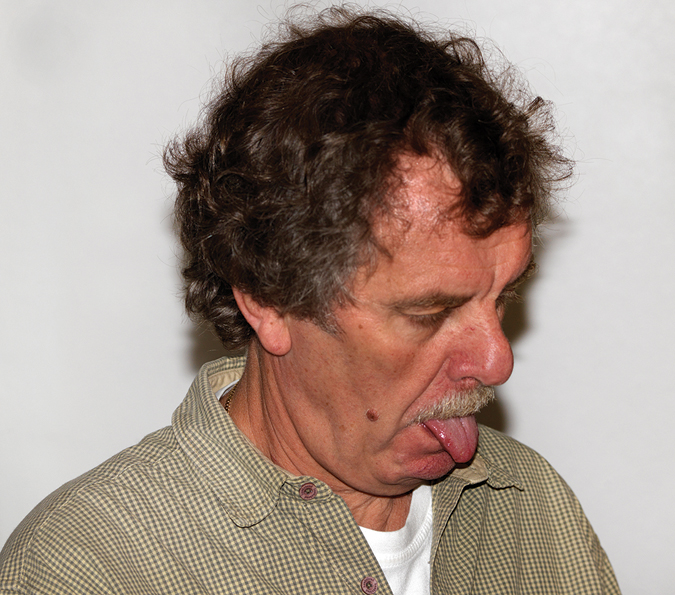 © Helene Rogers/Art Directors & TRIP/Alamy.
[Speaker Notes: Lecture Outline 

f.	First-generation antipsychotics (now called typical antipsychotics)
	i.	Still used to treat schizophrenia
	ii.	Effectiveness is debated
	iii.	Compliance rates as low as 30%
	iv.	Extrapyramidal symptoms
	vi.	Tardive dyskinesia 
g.	Second-generation antipsychotics (now called atypical antipsychotics)
	i.	May show modest benefit over first-generation medications
	ii.	Fewer extrapyramidal side effects
	iii.	Risk of weight gain unacceptable in cases
h.	Community paramedics should monitor and keep a record of adverse effects from schizophrenia medications, such as:
	i.	Sedation
	ii.	Sleep difficulties
	iii.	Sexual and reproductive system problems
	iv.	Extrapyramidal symptoms
	v.	Weight change
	vi.	Abnormalities in blood pressure
	vii.	Changes in blood lipid and glucose levels
7. 	Remission and recovery
a.	Although schizophrenia is not curable and relapse rates are high, patients do experience periods, sometimes long periods, of remission or improvement.
b.	Relapse rates remain high—up to 82% after 5 years. 
c.	Discontinuing medication is associated with a five times higher risk of relapse as compared with staying on medication.
d.	Ongoing psychosocial assessment is important for all patients with schizophrenia.
e.	When appropriate and if available, enlist concerned family members in the assessment and care of the patient.]
Psychosis (8 of 13)
Bipolar disorder
Formerly called “manic-depressive disorder” 
Patients can have numerous periods of major depression before first mania occurs.
Moods can cycle in highly variable ways in frequency and severity.
Vital to assess the patient for risk of harming self or others.
[Speaker Notes: Lecture Outline

C. 	Bipolar disorder
1. 	Bipolar disorder is an example of how our understanding of a psychiatric disorder can change over time.
2.	This disease was formerly called “manic-depressive disorder,” a term that implied the patient experienced periods of exuberant, euphoric hyperactivity and racing thoughts (manic episodes), which were then routinely followed by down periods of depressed mood, lack of interest in activities, and thoughts about death (depressive episodes). 
3.	In reality, patients may have numerous periods of major depression before the first episode of mania occurs. 
a.	Moods can cycle in highly variable ways in frequency and severity.
4.	Bipolar disorder is the sixth leading cause of disability in the developed world in people 15 to 44 years of age.]
Psychosis (9 of 13)
Bipolar disorder (cont’d)
Frequently associated with coexisting conditions
Anxiety disorders
Substance abuse disorders
Many common medical illnesses can cause or influence the symptoms of bipolar disorder.
[Speaker Notes: Lecture Outline

5.	Bipolar disorder is frequently associated with other coexisting conditions, most commonly anxiety disorders and substance abuse disorders. 
6. 	In addition many common medical illnesses can cause or influence the symptoms of bipolar disorder.
7.	It is vital to assess the patient with bipolar disorder for risk of harming self or others.]
Psychosis (10 of 13)
Bipolar disorder (cont’d)
Types of bipolar disorder
Bipolar I
Bipolar II
Bipolar I: episodes of severe mania, followed by depression
[Speaker Notes: Lecture Outline

8. 	Types of bipolar disorder
a.	Bipolar disorder can be confusing because the disorder is divided into two distinctly separate illnesses: 
	i.	Bipolar I 
	ii.	Bipolar II
b.	Bipolar I is roughly equivalent to the historical definition of manic-depressive illness, placing an emphasis on episodes of severe mania followed by depression.]
Psychosis (11 of 13)
Bipolar disorder (cont’d)
Types of bipolar disorder (cont’d)
Bipolar II
At least one depressive episode and hypomania
Emphasizes impairment in work/social functioning caused by the depression
[Speaker Notes: Lecture Outline

c.	Bipolar II requires at least one major depressive episode and hypomania (a lesser degree of mania), but emphasizes impairment in work and social functioning caused by the depression.
d.	Depending on the community paramedicine program, the goal for community paramedics when assessing a patient with suspected bipolar disorder is to look for core symptoms of both disorders and generally judge which aspect of bipolar disorder is causing the patient greatest harm. 
e. 	The community paramedic should seek direction for an appropriate referral to the emergency department or psychiatric consultant in accordance with local protocols.]
Psychosis (12 of 13)
Bipolar disorder (cont’d)
Therapeutic interventions
Assess for substance abuse and dependency (patients may have a history of self-medicating)
Use combination of medications and psychotherapy
[Speaker Notes: Lecture Outline

9. 	Therapeutic interventions
a. 	The primary role for the community paramedic working with a patient with bipolar disorder may be:
	i.	Monitoring medication compliance
	ii.	Monitoring potential substance abuse
	iii.	Helping to ensure adherence to the patient’s psychotherapy treatment plan
b. 	A first priority for patients with bipolar disorder is an assessment for substance abuse and dependency.
c. 	Patients can achieve greater control over mood swings through a combination of medications and psychotherapy.]
Psychosis (13 of 13)
Bipolar disorder (cont’d)
Therapeutic interventions
Mood stabilizers are first choice for treatment (lithium)
Other medications as necessary
Cognitive-behavioral therapy (CBT)
Interpersonal and social rhythm therapy (IPSRT)
[Speaker Notes: Lecture Outline

d.	Mood stabilizers are the first choice for treatment. Most commonly used is lithium.
e.	Because bipolar disorder is a complicated disease, other medications are brought into the treatment protocol as necessary to treat psychotic and depressive symptoms.
f.	Patient education and counseling, including psychotherapy and cognitive-behavioral therapy (CBT), are typically added as components to treatment after initial stabilization.
g. 	A relatively new protocol, interpersonal and social rhythm therapy (IPSRT), seeks to help patients stabilize routines for sleep, mealtimes, and exercise.]
Depressive Disorders (1 of 6)
Depression
Extreme sadness
Irritability
Loss of ability to experience pleasure
Often accompanied by fatigue, disturbances of sleep, appetite, sexual desire
[Speaker Notes: Lecture Outline

VIII. Depressive Disorders
A. 	Depression
1. 	Depression is a disorder of mood characterized by:
a. 	Extreme sadness
b.	Irritability
c.	Loss of the ability to experience pleasure
2.	It is accompanied by fatigue and disturbances of:
a.	Sleep
b.	Appetite
c.	Sexual desire
3.	The primary emotion experienced by persons with depression is profound sadness.
4.	There may be no external reason for the feelings of profound sadness.]
Depressive Disorders (2 of 6)
Depression in the older population
Can occur in people who have not previously experienced a depressive episode
Rates of disorder rise with coexisting conditions; increase after hospitalizations
[Speaker Notes: Lecture Outline

B. 	Depression in the older population
1.	Depression can occur later in life even in people who have not previously experienced a depressive episode. 
2.	Major depressive disorder occurs in 5% of adults older than 60 years, and as many as 16% of these adults have clinically significant depressive symptoms. 
3.	Rates of the disorder rise with the presence of coexisting medical conditions and increase dramatically after hospitalizations. 
4.	Community paramedics may need to refer an older patient for assessment of cognitive deficits that can, by themselves, increase levels of clinical depression.]
Depressive Disorders (3 of 6)
Depression in the older population (cont’d)
Community paramedic should monitor the older  patient’s:
Pattern of social activities
Eating patterns
Level of worry
Sleep habits
Complaints
[Speaker Notes: Lecture Outline

5.	The challenge with older patients is to assess the impact of coexisting illnesses. 
6.	While suicide assessment is important for all older patients, the risk in this population warrants greater attention and precaution.
7.	The community paramedic should look for changes in normal patterns and closely monitor the older patient’s:
a.	Pattern of social activities
b.	Eating patterns
c.	Level of worry
d.	Sleep habits
e.	Complaints]
Depressive Disorders (4 of 6)
Depression (cont’d)
Therapeutic interventions
Two modalities of treatment:
Antidepressant medications
Suicide risk with antidepressants both at the start and on discontinuation of use
Cognitive-behavioral therapy (CBT)
[Speaker Notes: Lecture Outline

C. 	Therapeutic interventions
1.	Depending on the community paramedicine program, community paramedics may:
a.	Monitor medication compliance
b.	Monitor adherence to psychotherapy treatment plans
c.	Act as a source of support and encouragement to the patient
2.	Two modalities of treatment have produced positive results and continue to be cost-effective: 
a.	Antidepressant medications 
b.	Cognitive-behavioral therapy (CBT)
3.	Antidepressants 
a.	Antidepressants remain the first-line pharmacologic treatments for patients with depression.
b.	The community paramedic needs to make sure patients know what to expect in terms of response to medication and potential side effects and that they know how to manage the start or discontinuation of medications.
c. 	Importantly, suicide is a risk with antidepressants both at the start and upon discontinuation of use.
d. 	One notable risk associated with the major selective serotonin reuptake inhibitor (SSRI) antidepressants (eg, citalopram, sertraline, fluoxetine, and escitalopram) is serotonin syndrome, a serious and potentially fatal condition that is caused by too much serotonin in the neuronal synapse of the brain stem and spinal cord.]
Depressive Disorders (5 of 6)
CBT 
Change the way a person thinks, then  feels, then responds
Patient works with counselor
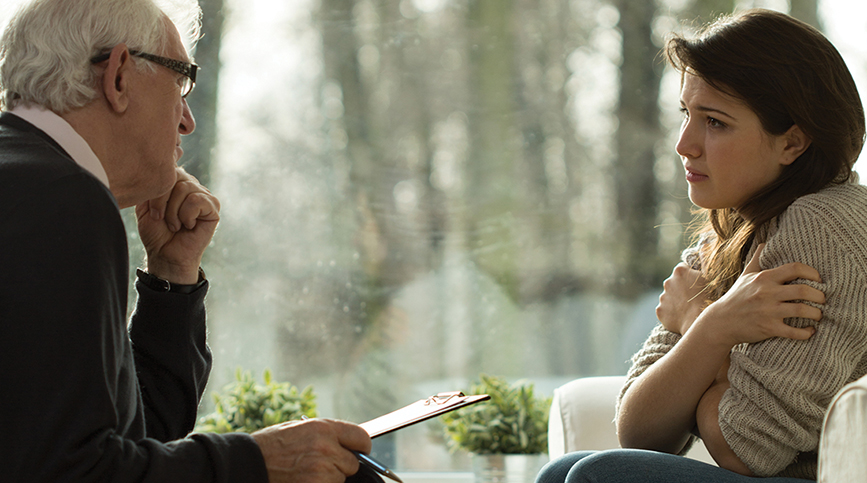 © Photographee.eu/Shutterstock.
[Speaker Notes: Lecture Outline 

4.	Cognitive-behavioral therapy 
a. 	The concept of American psychiatrist Aaron Beck of the University of Pennsylvania, this therapy is based on the idea that changing the way a patient thinks can change the way a patient feels and, therefore, the way the patient responds.
b.	When undergoing CBT, the patient works with a mental health counselor (psychotherapist or therapist) in a structured way, attending a limited number of sessions. 
c.	CBT can be a very helpful tool in treating a variety of psychiatric disorders, such as:
	i.	Depression
	ii.	Posttraumatic stress disorder
	iii.	Eating disorders
d.	CBT can also be an effective and affordable tool to help anyone learn how to better manage stressful life situations.]
Depressive Disorders (6 of 6)
Therapeutic interventions
Electroconvulsive therapy (ECT)
Repetitive transcranial magnetic stimulation
[Speaker Notes: Lecture Outline

5.	Electroconvulsive therapy
a.	Developed in 1938, electroconvulsive therapy (ECT) is the oldest form of brain stimulation therapy and has an infamous reputation in popular culture.
b.	It is often an effective treatment for depression that has resisted antidepressant medications and other forms of therapy.
c.	Following careful medical screening and in a highly controlled environment, low-energy electrical current is passed through the brain to cause a seizure lasting 1 minute.
d.	Common side effects include:
	i.	Short-term confusion
	ii.	Headaches
	iii.	Muscle ache
	iv.	Nausea
	v.	Temporary memory loss
e.	ECT has been reported to result in a prompt improvement in symptoms of depression in the majority of patients treated.
f.	It is not clear how ECT achieves its therapeutic success, but the procedure is considered safe and the patient response is rapid.
g.	Usually, patients receive treatment 2 or 3 times per week in a series of 6 to 12 treatments. 
h.	The major drawback of ECT is its relatively high cost.
6.	Repetitive transcranial magnetic stimulation (rTMS)
a.	An electromagnetic coil is held against the forehead and short electromagnetic pulses are administered via the coil. 
b.	This treatment for depression is relatively new, and response rates and side effects are the focus of ongoing research.
c.	Patients report headaches and sensitivity at the side of the head where the magnet was placed, but we do not yet know the long-term effects.]
Anxiety Disorders (1 of 5)
Anxiety
Fear becomes excessive, a paralyzing dread about a future threat
Anxiety that is irrational and difficult to control is considered a psychiatric pathology if it meets diagnostic criteria.
[Speaker Notes: Lecture Outline

IX. Anxiety Disorders
A. 	Anxiety
1. 	For some people the feeling of fear can become excessive, evolving into a paralyzing dread about some future threat—in other words, anxiety.
2.	When anxiety becomes irrational and difficult to control, it is considered a psychiatric pathology if it meets specific diagnostic criteria.
3. 	Among the many important changes in DSM-5, the types of anxiety disorders and their essential features were reclassified.]
Anxiety Disorders (2 of 5)
Generalized anxiety disorder (GAD)
Common presenting attributes:
Worry is uncontrollable; present for 6 months
Disorder associated with depression, alcohol, and substance abuse
Nonspecific symptoms of physical health (back pain, headaches, insomnia)
[Speaker Notes: Lecture Outline

B. 	Generalized anxiety disorder
1.	At the core of generalized anxiety disorder (GAD) is chronic and persistent worry—fretfulness that typically centers on numerous issues (eg, work, finances, health).
2.	Patients with GAD have a number of common presenting attributes:
a.	The worry is uncontrollable and is consistently present for 6 months.
b.	The disorder is often associated with depression, alcohol abuse, and substance abuse.
c.	It frequently presents with multiple but often nonspecific symptoms of physical health (eg, back pain, headaches, gastrointestinal problems, insomnia). 
3.	Anxiety disorders commonly co-occur with alcohol or drug abuse, which can either mask the symptoms of anxiety or amplify them.
4.	During the patient assessment, look for signs and symptoms of depression and posttraumatic stress disorder.
5.	Patients should be evaluated for GAD by a mental health professional if they have at least three of the following symptoms:
a.	Restlessness or a feeling of being keyed up or “on edge”
b.	Fatigue
c.	Difficulty concentrating
d.	Irritability
e.	Muscle tension
f.	Sleep disturbance]
Anxiety Disorders (3 of 5)
Phobic disorders
Excessive and irrational fears
Agoraphobia (overwhelming fear triggered by being outside)
Social phobia (fear of scrutiny by others, particularly peers)
[Speaker Notes: Lecture Outline

C. 	Phobic disorders
1.	Phobic disorders are characterized by excessive and irrational fears.
2.	Examples: 
a.	Agoraphobia (overwhelming fear triggered by being outside)
b.	Social phobia (fear of scrutiny by others, particularly peers)
c.	Specific phobia (marked fear or anxiety about a specific object or situation)]
Anxiety Disorders (4 of 5)
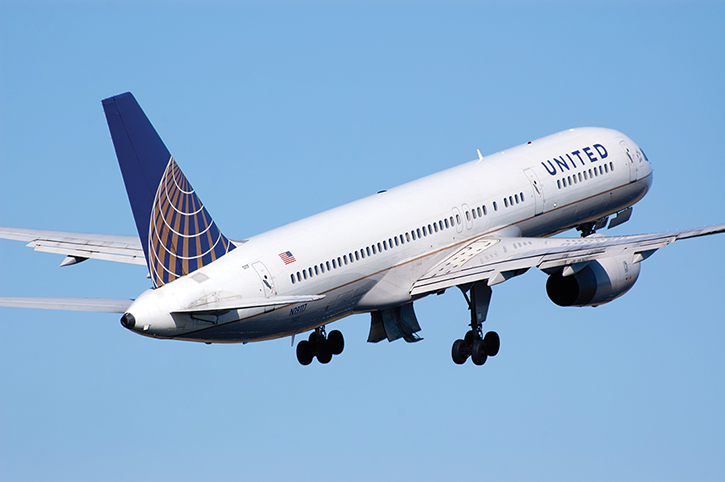 Phobic disorders (cont’d)
Specific phobia
Fear of specific object/situation
Determine if fear tied to an event
© verzellenberg/Shutterstock.
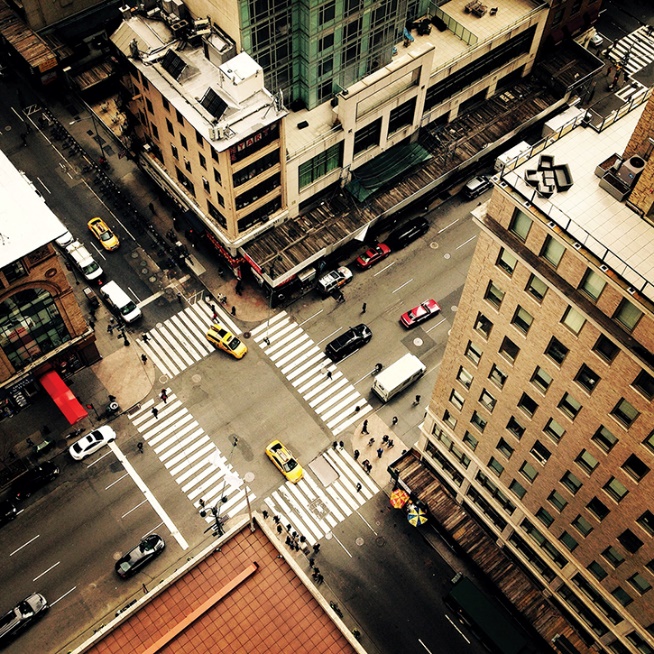 © Heather Shimmin/Shutterstock.
[Speaker Notes: Lecture Outline 

3.	It is common for patients with this disorder to have multiple specific phobias.
4.	It is helpful in crafting treatment to determine if the specific phobia is tied to a traumatic event.]
Anxiety Disorders (5 of 5)
Therapeutic interventions
Role of community paramedic may involve:
Monitoring medication
Medication compliance
Adherence to psychiatric treatment plans
Psychotherapy (CBT) and pharmacotherapy are most frequently used
[Speaker Notes: Lecture Outline

D. 	Therapeutic interventions
1.	Depending on the community paramedicine program, the role of the community paramedic may involve:
a.	Monitoring medication
b.	Medication compliance
c.	Adherence to psychiatric treatment plans
2.	The community paramedic may also educate the patient on the need to keep regular therapy appointments.
3.	Psychotherapy (primarily CBT) and pharmacotherapy are the modalities most frequently used to treat anxiety disorders.]
Obsessive−Compulsive Disorder
Patients with OCD exhibit:
Obsessions (repetitive, intrusive thoughts)
Compulsions (repetitive, ritualistic behaviors)
OCD has a high comorbidity with depression.
Exposure-and-response therapy and CBT are most effective treatments
[Speaker Notes: Lecture Outline

X. Obsessive-Compulsive Disorder
A. 	OCD is a psychiatric disorder that is frequently misunderstood by the public. 
1.	It was previously viewed as an anxiety or personality disorder, but is better classified as a neuropsychiatric disorder. 
a.	Hoarding disorder, for example, is a closely related disorder. 
2.	Patients with OCD exhibit:
a.	Obsessions (repetitive, intrusive thoughts) 
b.	Compulsions (repetitive, ritualistic behaviors)
3.	Not surprisingly, then OCD has a high comorbidity with depression.
4.	Physical and sexual abuse and other traumatic stress have also been associated with OCD.
5.	The cause of OCD is poorly understood. Some studies of brain structures have found cognitive deficits and hyperactivity in frontal lobe functions.
6.	Exposure-and-response therapy and CBT are the most effective treatments for OCD.]
Posttraumatic Stress Disorder (1 of 4)
Posttraumatic stress disorder (PTSD)
Has dimensions of:
Anxiety
Depression
Dissociation (disconnection from self)
Sleep disturbance
Memory impairment
[Speaker Notes: Lecture Outline

XI. Posttraumatic Stress Disorder
A.	Diagnosis
1. 	Posttraumatic stress disorder (PTSD) is enormously complex, with dimensions of:
a.	Anxiety
b.	Depression
c.	Dissociation (disconnection from self)
d.	Sleep disturbance
e.	Memory impairment
2.	The patient with PTSD commonly reexperiences the event with intrusive recollections, replays, and distressing memories that usually include sensory, emotional, and physiologic behavioral components.
3.	How and why PTSD develops in patients is not clearly understood.]
Posttraumatic Stress Disorder (2 of 4)
Many therapeutic interventions 
Exposure therapy
CBT
Stress-inoculation therapy
Eye-movement desensitization and reprocessing (EMDR)
[Speaker Notes: Lecture Outline

B.	Therapeutic interventions
1. 	The community paramedic may:
a.	Monitor the patient for medication compliance and compliance with psychiatric treatment plans
b.	Assist in navigating the patient to stable living conditions and a safe physical environment
c.	Monitor the patient’s physical health and risk of suicide
2.	The community paramedic may navigate the patient to outreach services such as Veterans Affairs or local support groups to help address issues of:
a.	Pain management
b.	Substance abuse
c.	Housing
d.	Employment
3.	In general, the following treatments have withstood greater scrutiny, though their effectiveness varies across most patient populations:
a.	Exposure therapy
i.	Most forms use a therapist-guided recall of traumatic memories in a controlled fashion so the patient can regain mastery of his or her thoughts and feelings about the incident.
ii.	 The aim is to help the patient evaluate and safely return to activities he or she has previously avoided.
b.	CBT
i.	CBT is frequently used in concert with exposure therapy. 
ii.	CBT revises the patient’s thinking pattern and automatic responses.
c.	Stress-inoculation therapy
i.	This hybrid treatment combines elements of CBT with specific techniques of anxiety reduction, breathing, muscle relaxation, and memory recall.
d.	Eye-movement desensitization and reprocessing (EMDR) 
i.	This treatment combines exposure therapy with a series of guided eye movements.
ii.	It is not clear how EDMR works, but it has shown favorable results in treating PTSD.]
Posttraumatic Stress Disorder (3 of 4)
EMDR
Combines exposure therapy with guided eye movements
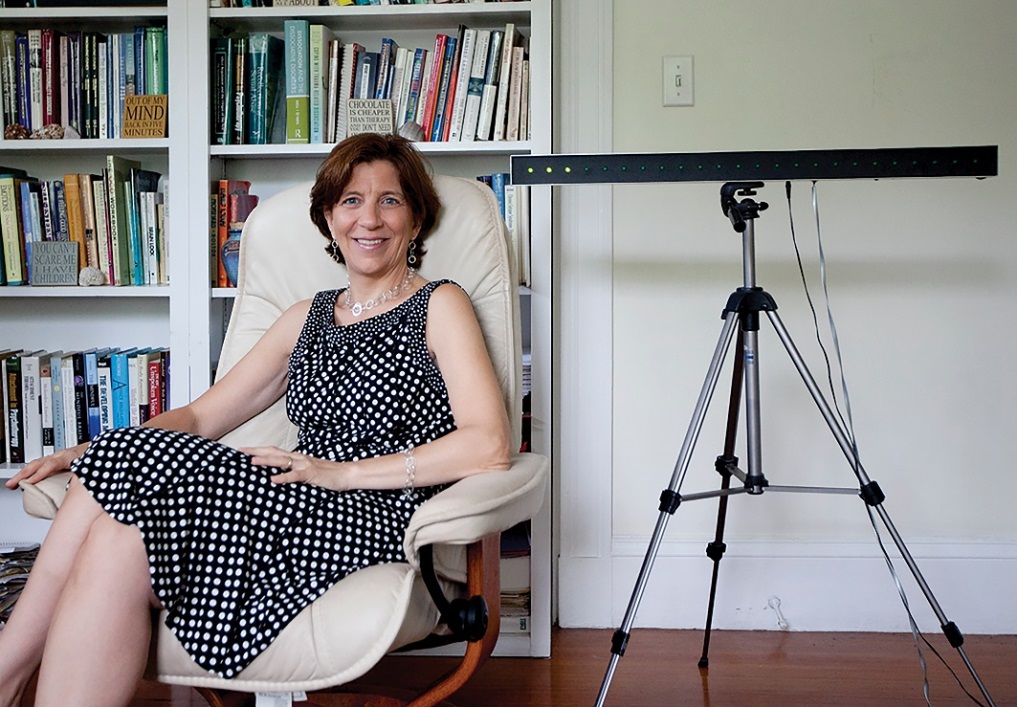 © Yoon S. Byun/The Boston Globe/Getty.
[Speaker Notes: Lecture Outline 

d.	Eye-movement desensitization and reprocessing (EMDR) 
i.	This treatment combines exposure therapy with a series of guided eye movements.
ii.	It is not clear how EDMR works, but it has shown favorable results in treating PTSD.]
Posttraumatic Stress Disorder (4 of 4)
More therapeutic interventions 
Medications
Psychotherapy
Service animals
[Speaker Notes: Lecture Outline

e.	Medications
	i.	Both antidepressants and antianxiety medications are often used to treat patients with PTSD. 
	ii.	In addition, prazosin (Minipress) is sometimes used to suppress nightmares.
f.	Psychotherapy
	i.	Individual and group psychotherapy are frequently used to treat patients with PTSD.
g.	Service animals
i.	Recent trials utilizing service animals to reduce anxiety and calm night terrors have shown promise.]
Building a Relationship: The Essentials (1 of 3)
Community paramedic’s personal style of dealing with people
Manner of speech
Values
Beliefs
Ability to listen
[Speaker Notes: Lecture Outline

XII. Building a Relationship: The Essentials
A.	Personal style of dealing with people
1.	An integral part of the treatment of patients with psychiatric disorders is the community paramedic’s personal style of dealing with other people:
a.	Manner of speech
b.	Values
c.	Beliefs
d.	Ability to listen]
Building a Relationship: The Essentials (2 of 3)
Community paramedic must:
Suspend judgment of the patient
Provide patient with sense of emotional safety
Establish trust, maintain cultural sensitivity
[Speaker Notes: Lecture Outline

2.	It is vital to suspend any judgment of the patient and provide the patient with a sense of emotional safety.
3.	To help establish trust with the patient, the community paramedic can use a number of techniques, including maintaining cultural sensitivity.]
Building a Relationship: The Essentials (3 of 3)
Community paramedic must (cont’d):
Give respect
Listen actively
Not offer advice
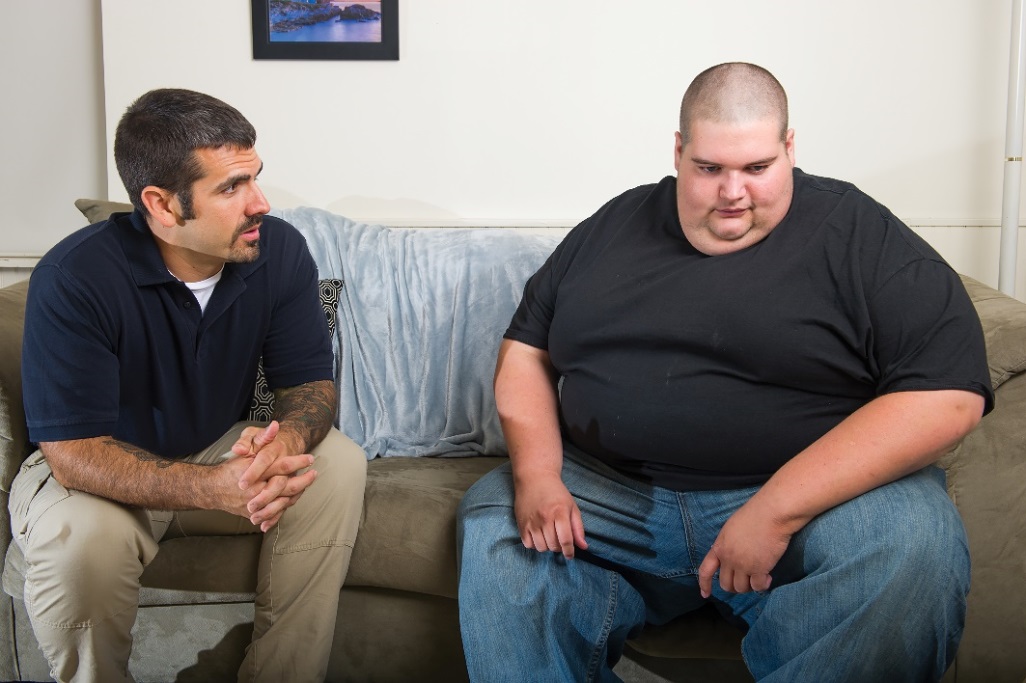 © Jones & Bartlett Learning.
[Speaker Notes: Lecture Outline 

4.	In addition, the community paramedic should give respect and make a concerted effort to earn the patient’s trust.
The patient will easily recognize when a community paramedic is genuinely compassionate and views him or her as a human being. 
Take your time; trust evolves over the course of your relationship with the patient.
5.	Listen actively, and respond rather than react.
a.	Focus on what the patient is saying, and respond by paraphrasing his or her words and stating your understanding of his or her emotions.
b.	Above all, do not offer solutions and give advice.
c.	Use positive body language and cues.
d.	Use direct eye contact.
e.	Set limits.
f.	Maintain professional boundaries.]
Referrals (1 of 2)
Most successful programs have counselors who address a broad spectrum of: 
Medication therapy
Individual and family therapy
Substance abuse treatment
Vocational, housing, educational, social, nutritional needs
[Speaker Notes: Lecture Outline

XIII. Referrals
A.	Psychiatry or psychology?
1.	The difference between psychiatric and psychological disorders is in many ways established by the means used to treat the disorder—that is, between treatment based on “pills” and treatment featuring “skills.”
2.	The most successful programs incorporate counselors who also address a broad spectrum of:
a.	Medication therapy
b.	Individual and family therapy
c.	Substance abuse treatment 
d.	Vocational, housing, educational, social, and nutritional needs]
Referrals (2 of 2)
Community paramedic
Be an advocate for patient 
Navigate patients:
To outreach services
Through health care system
Identify who will manage the case
Follow up on the referral
[Speaker Notes: Lecture Outline

B.	Referrals
1.	As a community paramedic, you will meet with the patient alone, yet many patients with serious psychiatric disorders require additional resources.
2.	While the medical director or the patient’s primary care physician will determine to whom the patient will be referred, as a community paramedic, you may be an advocate for the patient.
a.	Discuss the patient with the medical director.
3.	The patient may be referred to the following professionals:
a.	Medical doctors (MD or DO), including psychiatrists
b.	Psychologists (PhD, PsyD, or MA)
c.	Clinical social workers
d.	Psychiatric mental health nurses
e.	Marriage and family therapists
f.	Licensed professional counselors (LPCs) and licensed mental health counselors (LMHCs)
g.	Chemical dependency counselors (addiction specialists)
4.	As a community paramedic, you may navigate patients to outreach services and assist in navigating the health care system. 
5.	Being familiar with the specific agencies, clinics, hospitals, and treatment programs in your area—including their availability, accessibility, and cost—is essential.
6.	Next, identify who will manage the case, especially after the referral is made.
7.	Finally, follow up on the referral.]